Suradničko učenje, rad u timu, obrnuta učionica
Barbara Turin, prof.
PSHG
Državno natjecanje iz klasičnih jezika
Gimnazija Eugen Kumičić
Opatija, 16.4.2015.
Suradničko učenje
oblik nastave primjenjiv u frontalnoj i individualnoj nastavi, u obradi novog gradiva i na satovima ponavljanja 
u njemu učenici rade zajedno, ali svatko mora učiti i sam
osnovni postulati ili faze tog učenja su:
RAZMISLITI
RAZMIJENITI 
PREZENTIRATI
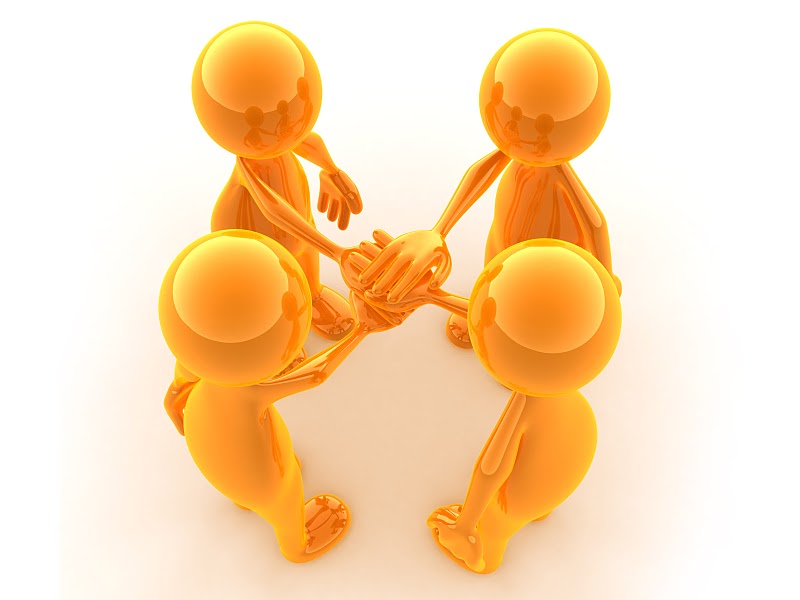 1.faza: RAZMISLITI
nastavnik dijeli razred u grupe
učenici dobivaju radni materijal
nastavnik konkretizira zadatak
nastavnik određuje vrijeme individualnog rada
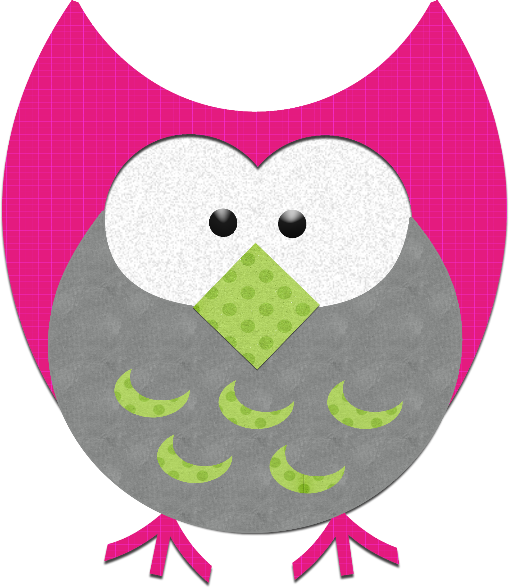 2.faza: RAZMIJENITI
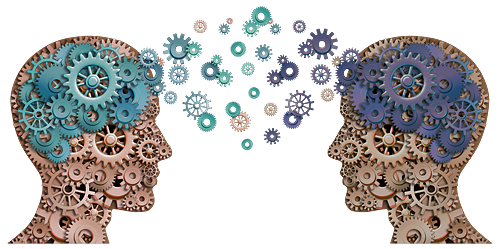 učenici razmjenjuju i                                     uspoređuju individualne rezultate
rezultati se preispituju, poboljšavaju, revidiraju
grupa se usuglašava oko zajedničkog rezultata
nastavnik određuje vrijeme i način razmjene rezultata
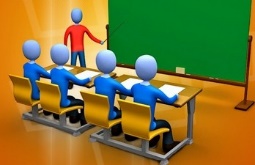 3.faza: PREZENTIRATI
odabire se optimalni oblik prezentacije
ako su svi imali isti zadatak u prezentaciji se rezultati uspoređuju i po potrebi ispravljaju i proširuju
ako su grupe imale različite zadatke cilj je da jedna grupa izvijesti ostale tako da se svi upoznaju s onim što su pojedine skupine obradile
po potrebi nastavnik iznosi sažetak
PREDNOSTI
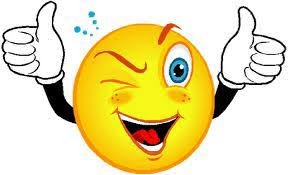 primjenjivo u svim oblicima nastave
aktivirani su svi učenici
razvija se odnos individualne odgovornosti za rezultat učenja
potiču se komunikacijske sposobnosti učenika
razvijaju se socijalne vještine, te metodičke i stručne sposobnosti
jača se osjećaj samopoštovanja
dinamizira se nastavni sat
smanjuju se situacije ometanja nastave
NEDOSTACI
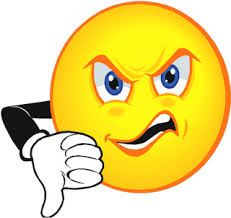 neprikladno za velike grupe učenika
pojedine metode oduzimaju puno vremena (pogodne su za blok satove)
traži se temeljita priprema i velika koncentracija nastavnika da ne dođe do praznog hoda
Rad u timu/timski rad
GRUPNI RAD – kooperativno učenje
            - svi članovi rade isto

TIMSKI RAD – kooperativno učenje
            - svaki član ima svoj zadatak                                                                                    
(uspjeh tima ovisi o svakom njegovom članu)
Učenici u timu bolje motivirani nego u grupi!
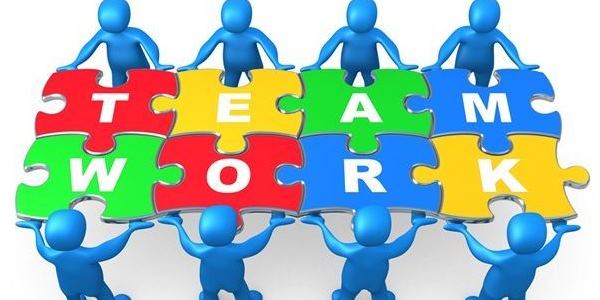 ORGANIZIRANJE TIMOVA
( 3 do 5 članova u timu )
homogeni timovi – učenici podjednakih znanja i sposobnosti
heterogeni timovi – učenici različitih znanja i sposobnosti
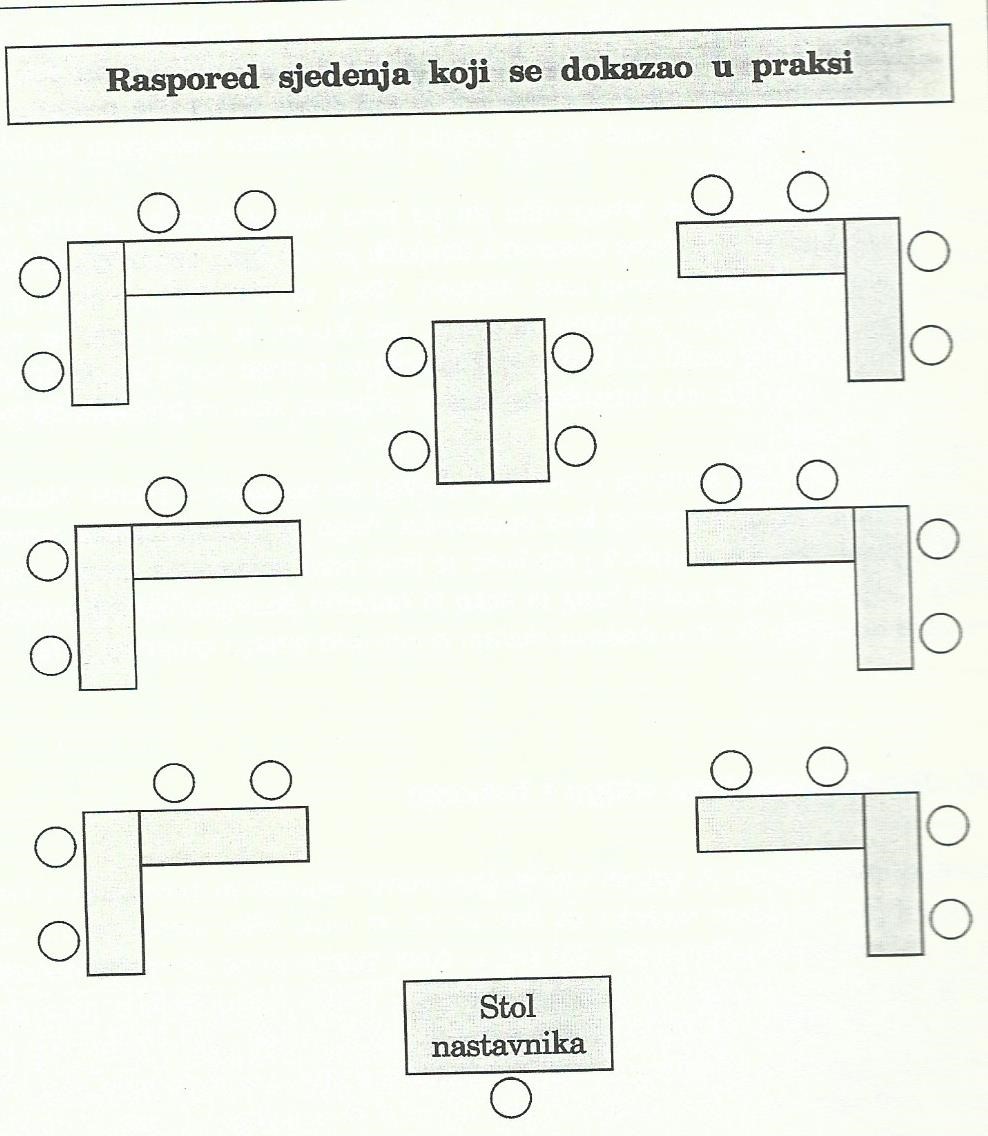 JASNA RASPODJELA ULOGA I FUNKCIJA
voditelj tima – raspodjeljuje zadatke, brine da svi obave svoj dio posla
pomagač tima – pomaže svim članovima
kontrolor tima – pazi da se odgovori na  sva pitanja i vodi računa o raspodjeli vremena
hvalitelj tima – hvali i ohrabruje sve članove tima
Heinz Klippert
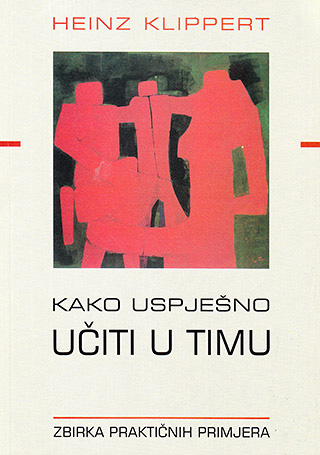 voditelj razgovora
kontrolor reda vožnje
promatrač pridržavanja pravila
menadžer vremena
prezentator
Zadaci - priprema
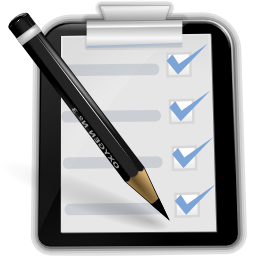 pogodna tema i dobra ideja
utrošiti dosta vremena za pripremu
zadatke pripremiti i prilagoditi, da bi rješenja bila povezana u cjelinu
   (križaljke, kratice, gramatički sadržaji  za koje već imaju dovoljno predznanja, civilizacijski sadržaji i sl.)
PRAVILA
Da jedan drugom pomažu i da ih ohrabruju
Da se uvažavaju/prihvaćaju tuđa mišljenja
Da se sluša i obrati pažnja na druge
Da se izbjegava osobne napade/uvrede
Da se obraća pažnja na svakog člana tima
Da svatko sudjeluje i učini najbolje što može
Da se posveti pažnja temi/zadatku
Da se radi i raspravlja slijedeći postavljene ciljeve
Da se problemi otvoreno iznesu 
Da se svatko pridržava dogovorenih pravila
Ova  pravila razvijaju se na nastavi i učenici sudjeluju u tom procesu.
 Demokratski legitiman kodeks ponašanja – učenici ga prihvaćaju i provode.
OBRNUTA UČIONICA/FLIPPED CLASSROOM
nastavnik priprema materijale za učenike – video, uručci i šalje učenicima
učenici slušaju upute, raspravljaju s kolegama i postavljaju pitanja za nastavu
interakcija i rasprava u razredu – bazira se na problemima, iskustvima i pitanjima, debate i rad u laboratoriju
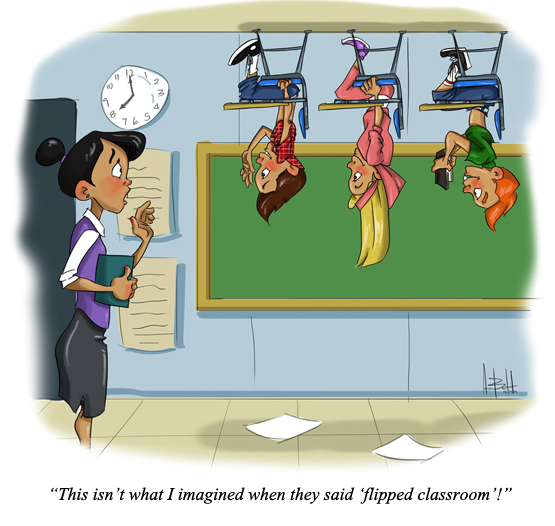 Klasična nastava
Obrnuta učionica
Rad u školi
-prvi susret s novim  gradivom
-zadavanje zadaće
-vježbe na satu
-vježbanje zadataka
-timsko ili suradničko učenje
-diferencirana nastava, individualizirani pristup
Rad kod kuće
-rješavanje zadaće
-traženje pomoći ili odustajanje
-pregledavanje materijala
-izrada bilježaka
-rješavanje zadataka
CILJEVI
fokusiranje na razumijevanje i primjenu, a ne na prisjećanje činjenica da se pri tome ne žrtvuje prezentacija tih istih podataka 
omogućuje učenicima veću kontrolu nad vlastitim učenjem
daje im veći osjećaj  odgovornosti  za njihovo vlastito učenje i napredovanje
omogućuje im rad i učenje u suradnji  s vlastitim kolegama
pauziranje, ponavljanje videa, ponovno preslušavanje dok se ne shvati
sudjeluju u nastavi u vrijeme i na mjestu koje je za njih ugodno/dobro
na satu dobivaju priliku pokazati da razumiju gradivo ne kroz reproduciranje nego primjenu – kroz problemsku nastavu
rad u skupinama sa svojim kolegama
okolina u čijem je centru učenik i individualizirani pristup
nastavnik je pomagač – uskače kad i gdje je potrebno – prisutan je onda kad je najpotrebniji
micanje nastavnih materijala iz učionice – prebacivanje na online materijale
proširiti razgovor izvan učionice na online diskusiju o gradivu
micanje domaće zadaće na nastavu/u učionicu gdje nastavnik postaje vodič
koristiti vrijeme za diskusiju i vježbu
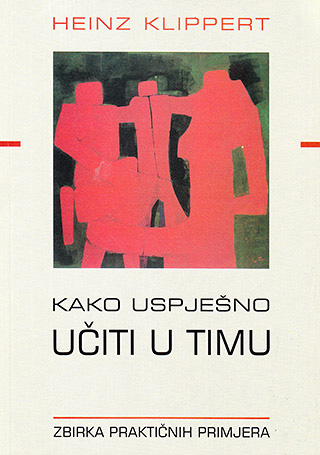 Literatura:Heinz Klippert: Kako uspješno učiti u timuL.Brüning, T.Saum: Suradničkim učenjem do uspješne nastave
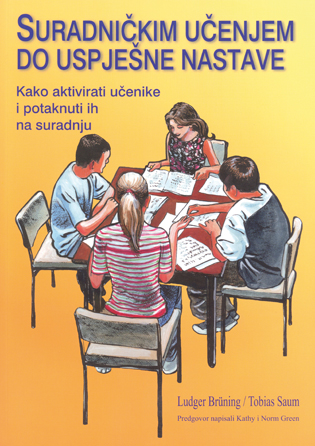 Hvala na pažnji!
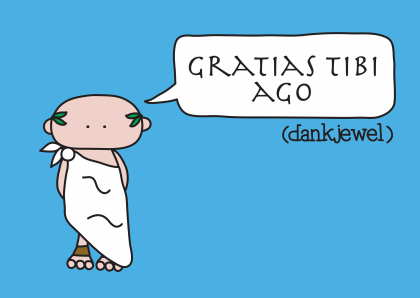